Die verschobene Normalparabel (2)
Normalparabel
Funktions-gleichungen
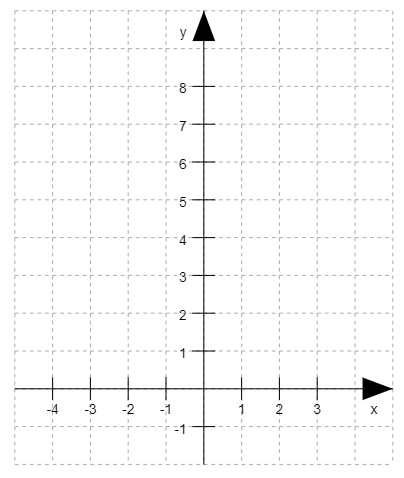 9
4
1
0
1
4
9
Wertetabellen
Funktionsgraphen
4
1
0
1
4
9
16
25
16
9
4
1
0
1
2
1